Статистика по всем видам транспортаза январь 2024 года
За январь 2024 года транспортом республики перевезено 76,4 млн. тонн грузов, что на 0,5% меньше уровня января 2023 года, Грузооборот за этот период составил 40,4 млрд. т-км (уменьшение в сравнении с январем 2023 года на 1,5%), Пассажирооборот составил 6,2 млрд. п-км (увеличился в сравнении с январем 2023 года на 9,3%), Перевезено 124,1 млн. пассажиров (на 7,2% больше, чем в январе 2023 года).
В региональном разрезе в январе 2024 года уменьшение грузооборота отмечается в городах: Алматы (9,4%), Шымкент (5,7%), Астана (5,4%) и Костанайской (10,8%), Восточно-Казахстанской (5,8%), Акмолинской (5,8%), Карагандинской (4,9%), Абай (3,7%), Ұлытау (3,2%), Павлодарской (3,1%), Северо-Казахстанской (3%), Актюбинской (2,8%), Кызылординской (0,8%) и Атырауской (0,3%) областях.
Пассажирооборот увеличился в городах: Алматы (27,2%), Астана (14,6%), Шымкент (6,5%) и Алматинской (40,5%), Ұлытау (26,9%), Жамбылской (19,8%), Костанайской (13,8%), Туркестанской (11,2%), Кызылординской (8,8%), Северо-Казахстанской (2,7%), Акмолинской (0,8%) и Восточно-Казахстанской (0,2%) областях.
Статистика по всем видам  транспорта за январь 2024 года
Перевезено грузов, багажа, грузобагажа
Грузооборот
76 429,5 тыс.тонн
0,5%
чем в 2023г.
чем в 2023г.
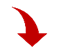 40 351,4 млн.т-км
1,5%
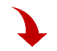 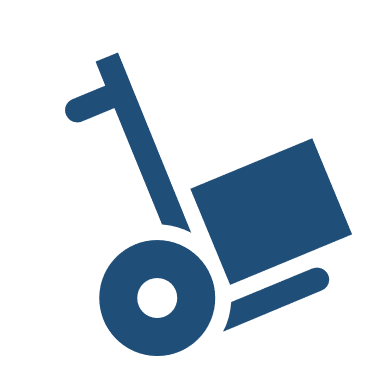 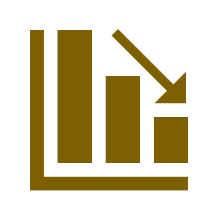 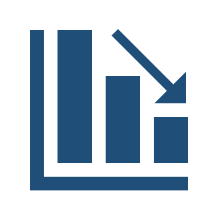 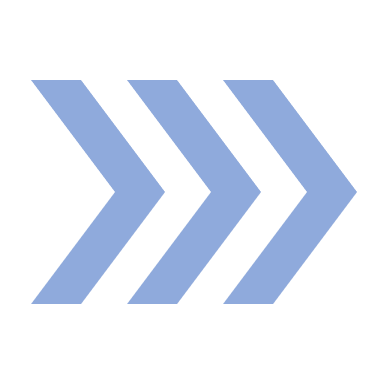 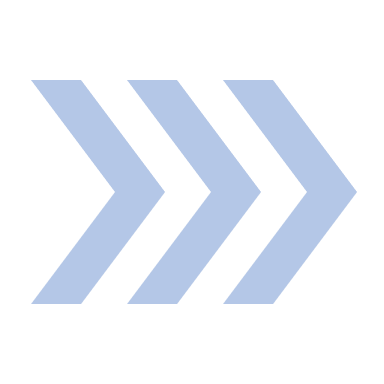 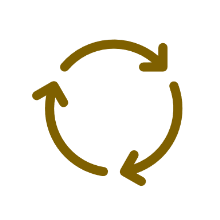 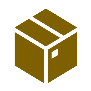 Перевезено пассажиров
Пассажирооборот
124 080,0 тыс.чел.
9,3%       чем в 2023г.
7,2%      чем в 2023 г.
6 160,6 млн.п-км
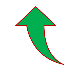 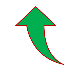 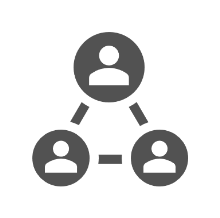 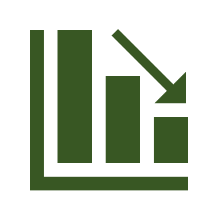 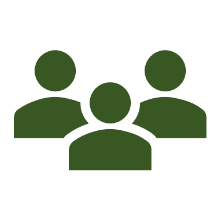 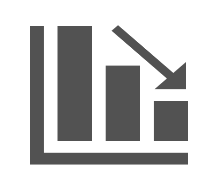 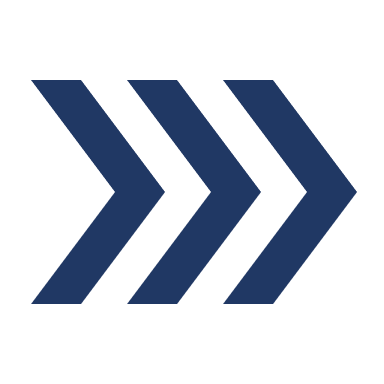 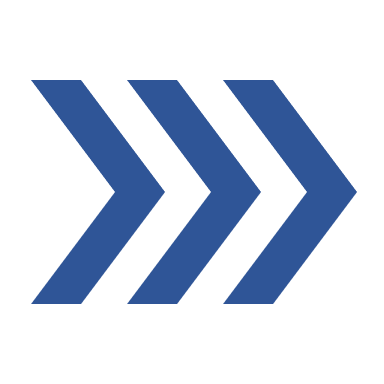 Статистика железнодорожного транспорта за январь 2024 года
Перевезено грузов, багажа, грузобагажа
Грузооборот
31 762,9 тыс.тонн
чем в 2023г.
5,5 %
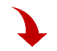 чем в 2023г.
25 308,1 млн.т-км
6,5 %
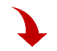 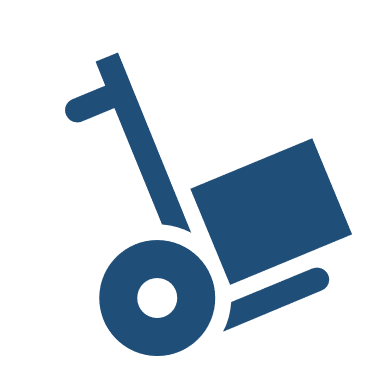 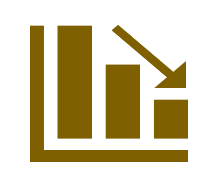 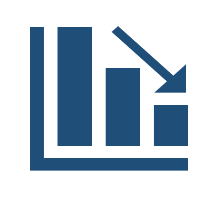 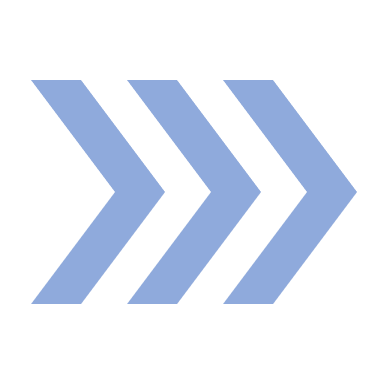 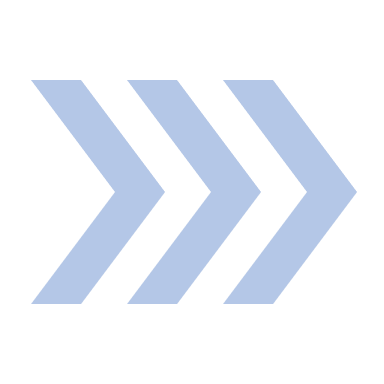 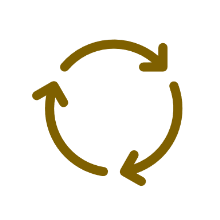 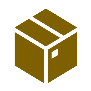 Перевезено пассажиров
Пассажирооборот
1780,8 тыс.чел.
1352,5 млн.п-км
5,6 %       чем в 2023г.
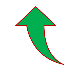 3,4 %        чем в 2023г.
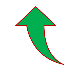 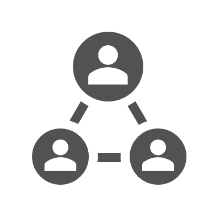 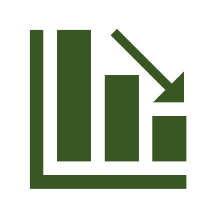 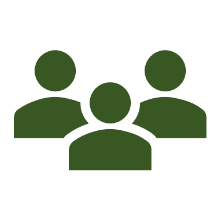 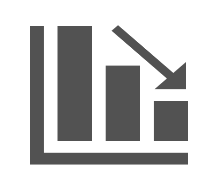 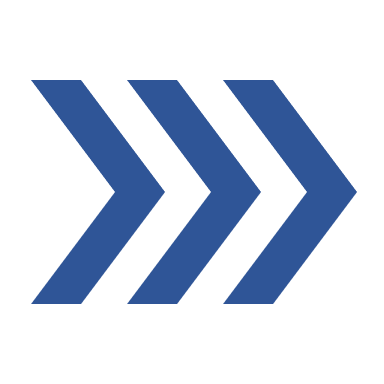 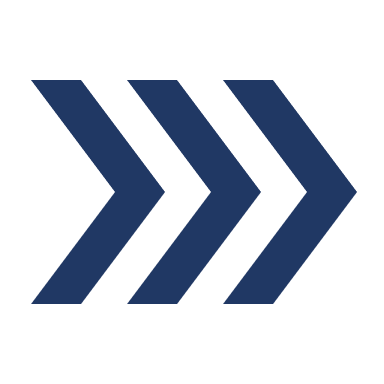 Статистика  автомобильного транспорта за январь 2024 года
Перевезено грузов, багажа, грузобагажа
Грузооборот
19 686,3 тыс.тонн
чем в 2023г.
0,7 %
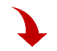 чем в 2023г.
2 071,1 млн.т-км
11,5 %
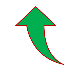 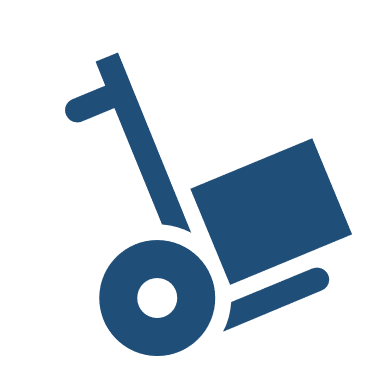 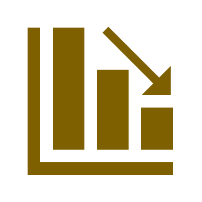 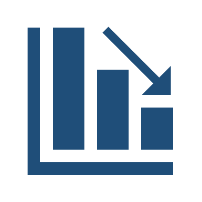 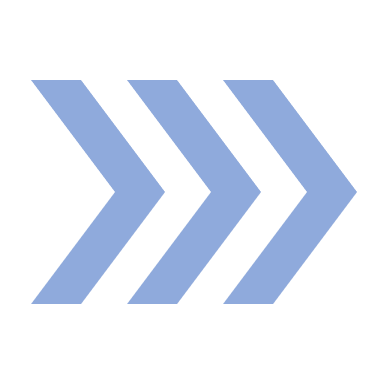 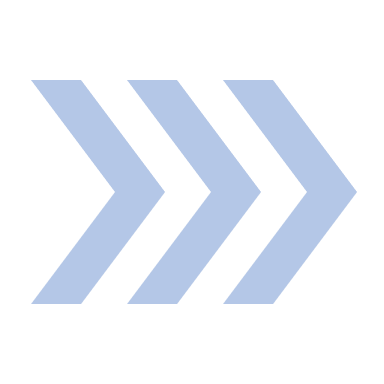 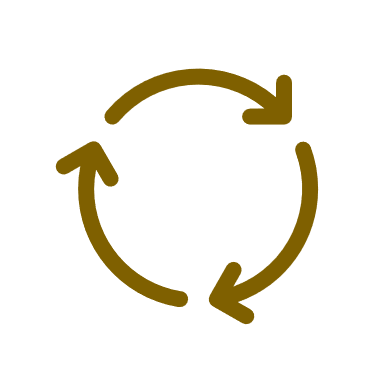 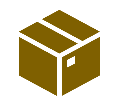 Перевезено пассажиров
Пассажирооборот
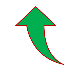 4,7 %       чем в 2023г.
2 475,7 млн.п-км
121 063,7  тыс.чел.
7,0 %      чем в 2023г.
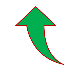 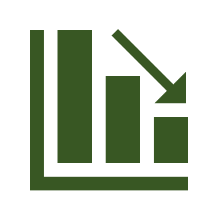 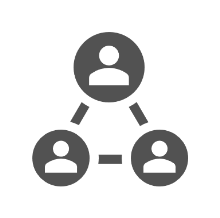 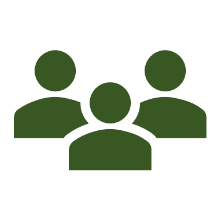 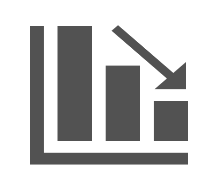 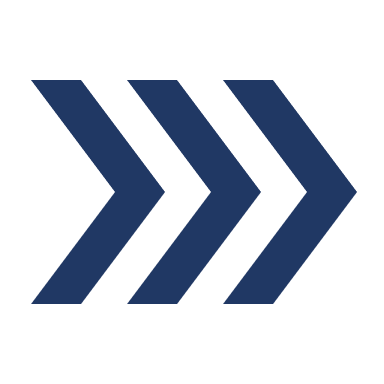 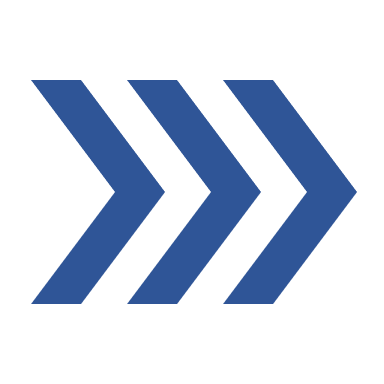 Статистика воздушного транспорта за январь 2024 года
Перевезено грузов, багажа, грузобагажа
Грузооборот
1,7 тыс.тонн
чем в 2023г.
10,5 %
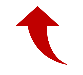 3,9  млн.т-км
чем в 2023г.
0 %
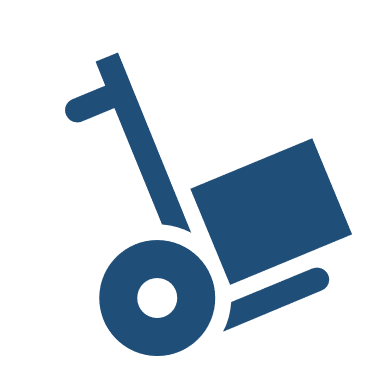 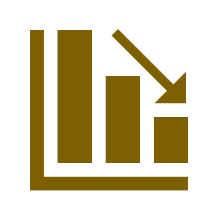 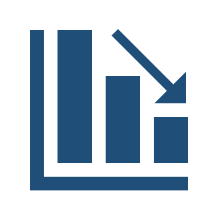 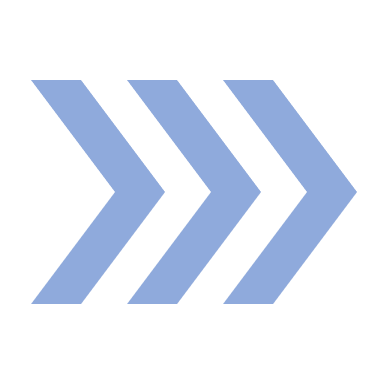 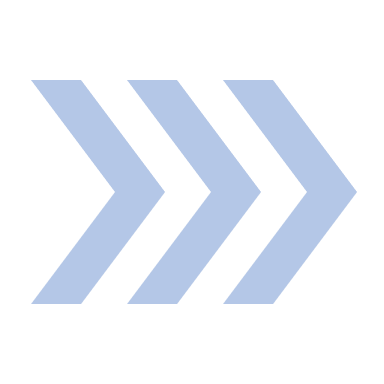 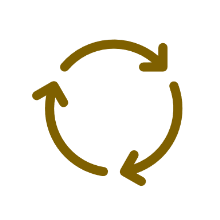 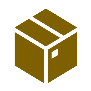 Перевезено пассажиров
Пассажирооборот
1 234,9 тыс.чел.
27,3 %       чем в 2023г.
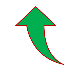 2 332,4 млн.п-км
18,7 %        чем в 2023г.
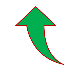 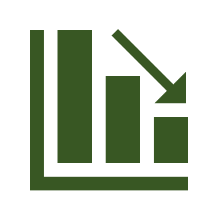 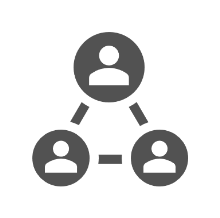 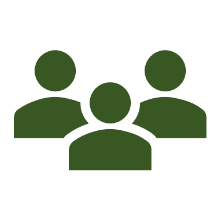 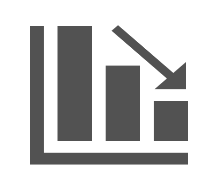 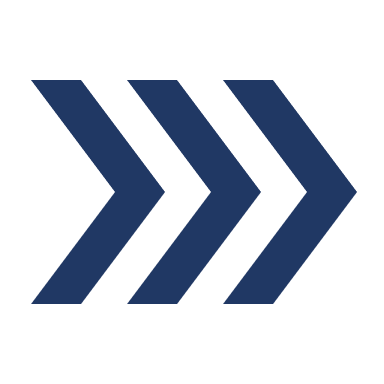 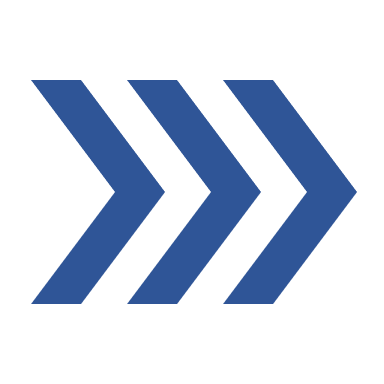 Статистика водного транспорта за январь 2024 года
Внутренний водный транспорт
Перевезено грузов, багажа, грузобагажа
Грузооборот
Х тыс.тонн
Х млн.т-км
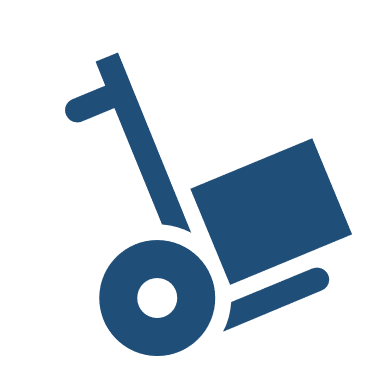 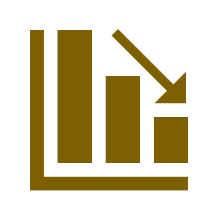 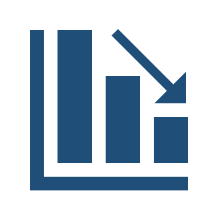 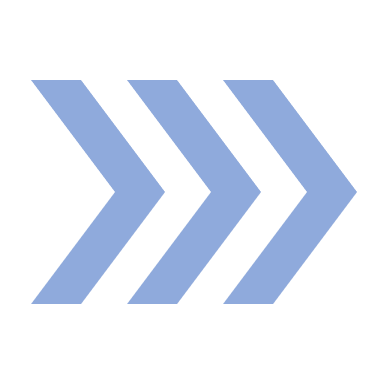 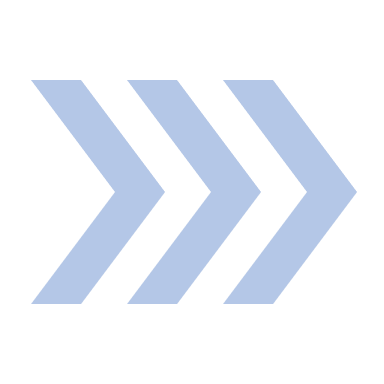 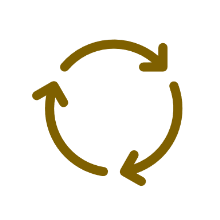 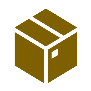 Перевезено пассажиров
Пассажирооборот
Х тыс.чел.
Х млн.п-км
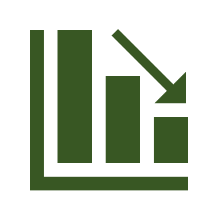 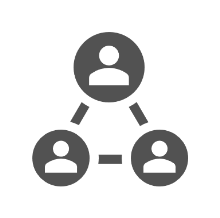 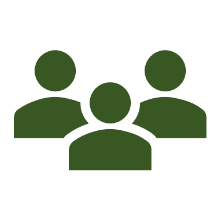 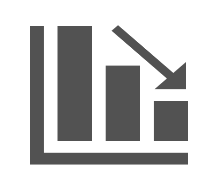 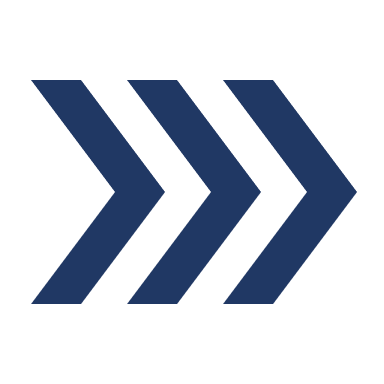 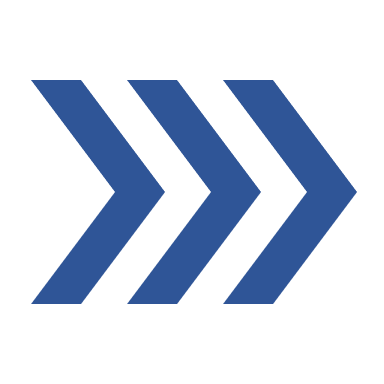 Статистика водного  транспорта за январь 2024 года
Морской транспорт
Грузооборот
Перевезено грузов, багажа, грузобагажа
204,8 тыс.тонн
чем в 2023г.
147,6 %
чем в 2023г.
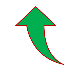 130,9  млн.т-км
217,7 %
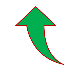 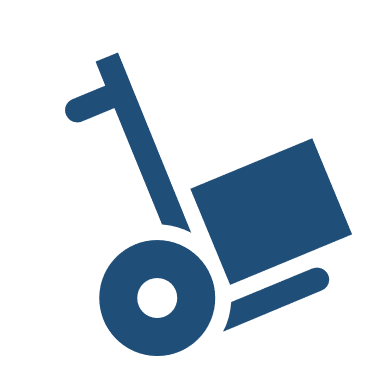 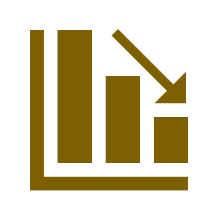 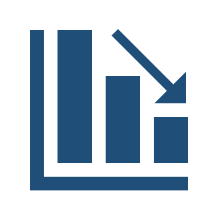 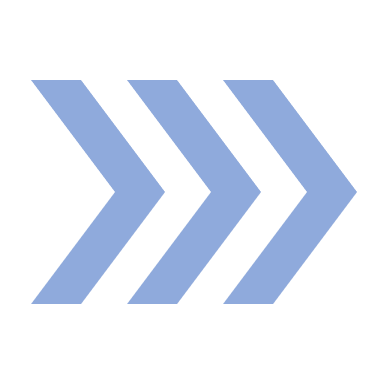 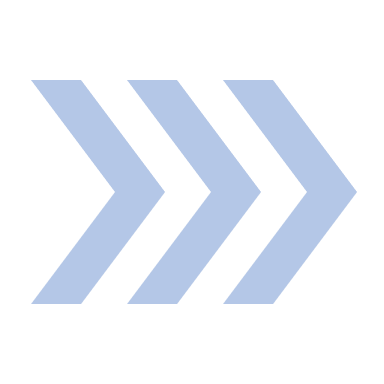 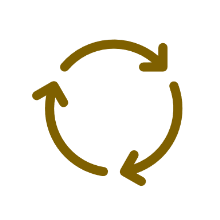 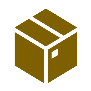 Перевезено пассажиров
Пассажирооборот
Х тыс.чел.
Х млн.п-км
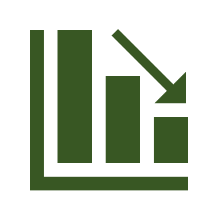 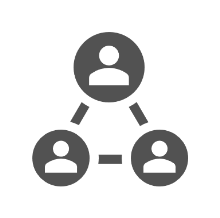 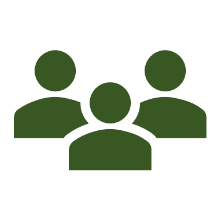 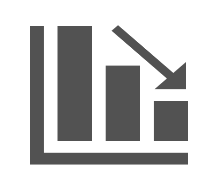 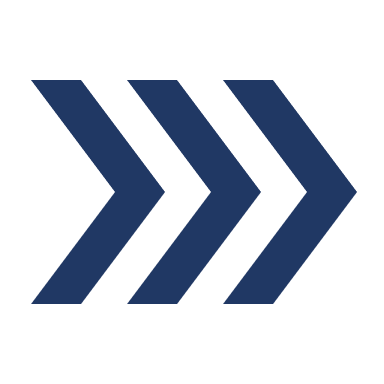 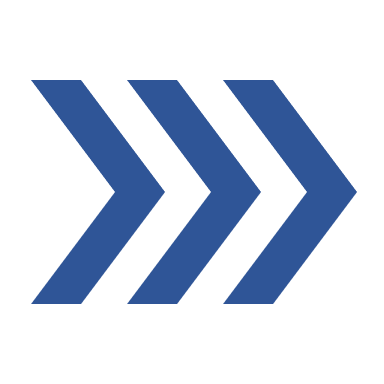